EVERYTHING WILL BE FINE
ESTER IS …
Bambini anni 5 sez. Q-R

Docente: Teresa  Calabria
EASTER VOCABULARY
Activity  
 	
	Dopo l’ascolto i bambini ripeteranno le paroline precedentemente utilizzate dalla docente e attraverso il disegno riprodurranno il protagonista Bunny alla ricerca delle uova.
Bunny alla ricerca delle uova
Bambini adesso vediamo quante uova ha trovato nel giardino.

				HOW MANY EGGS?
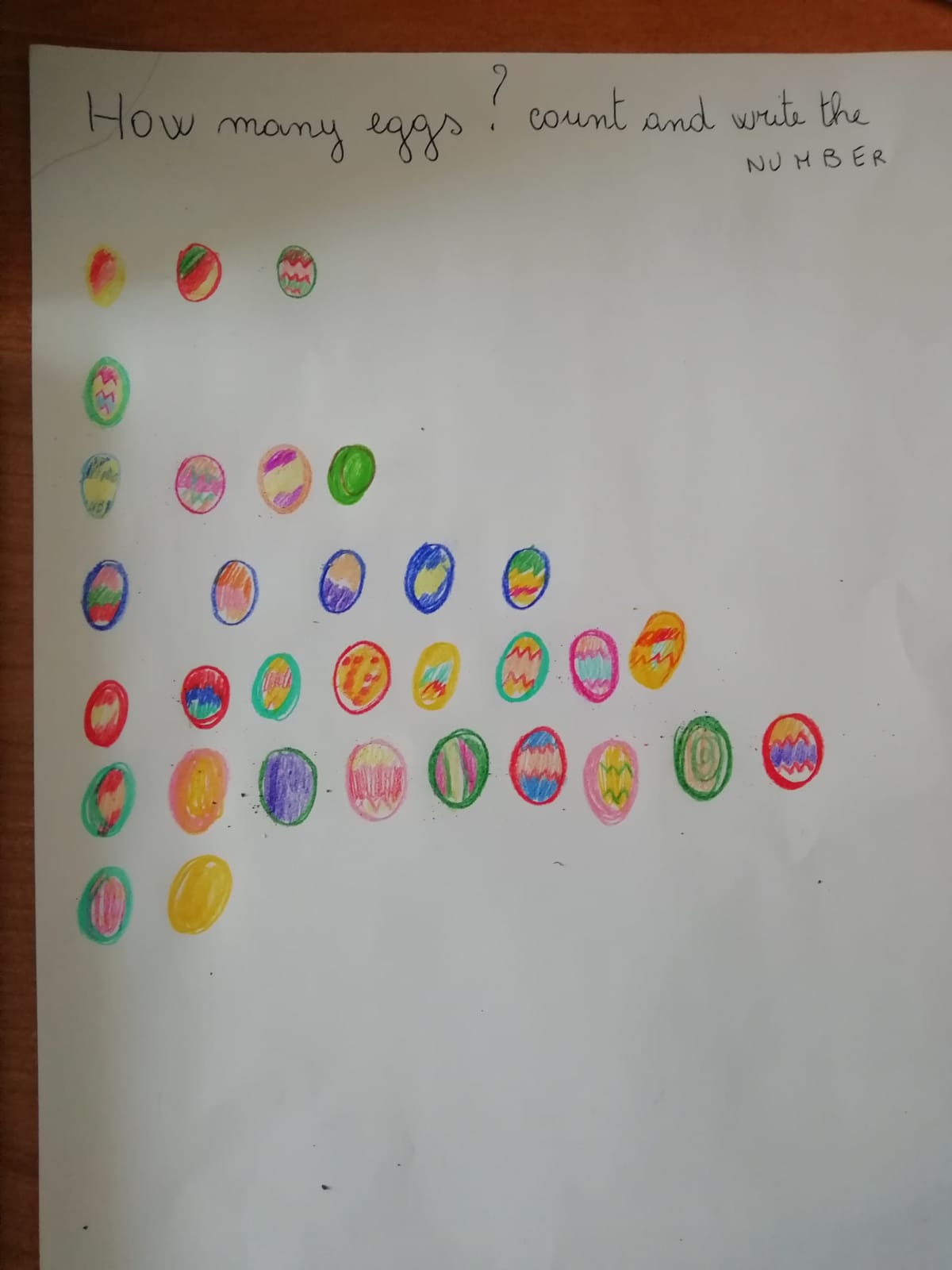 ESTER CARD
Activity

  	Prepariamo il biglietto di pasqua. Dividiamo il foglio A4 a metà e disegniamo un uovo di Pasqua e lo decoriamo. All’interno scriviamo la poesia

HAPPY ESTER 

Ester is love			Pasqua  è amore
Ester is peace		Pasqua è  pace
Happy Ester Mum		Buona Pasqua Mamma
Happy Ester Dad 		Buona Pasqua  Papà
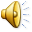